Vis-le
	Témoignage
« Vous êtes mes témoins, dit l’Eternel » Esaïe 43 : 10
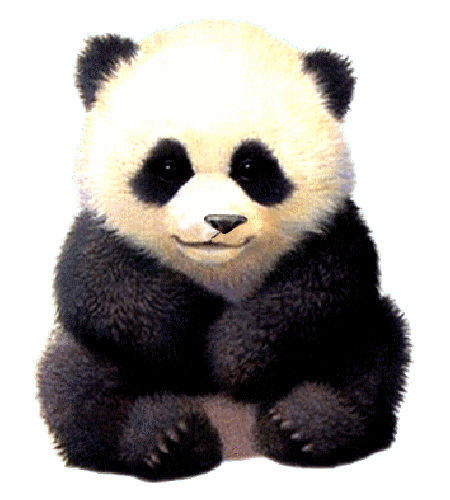 Jour 4
Témoigner -  C’est parler de ce que Jésus fait pour toi.

	Exemples : - il a permis à papa de retrouver du travail
		    - maman était fatiguée, Jésus nous a permis de trouver des solutions pour l’aider
		    - nous avions un problème avec les voisins, nous avons prié et depuis cela va mieux
		    - je me mettais souvent en colère, j’ai demandé à Jésus de m’aider et depuis je m’améliore
		   
En témoignant, je peux amener mes amis(es), des membres de ma famille à vouloir connaître Jésus.

Aujourd’hui, tu peux colorier à ta façon les cartes ci-dessous et les envoyer à un(e) ami(e) ou bien à un membre de ta famille qui ne connaît pas Jésus.

	Tu es comme une lampe qui brille !
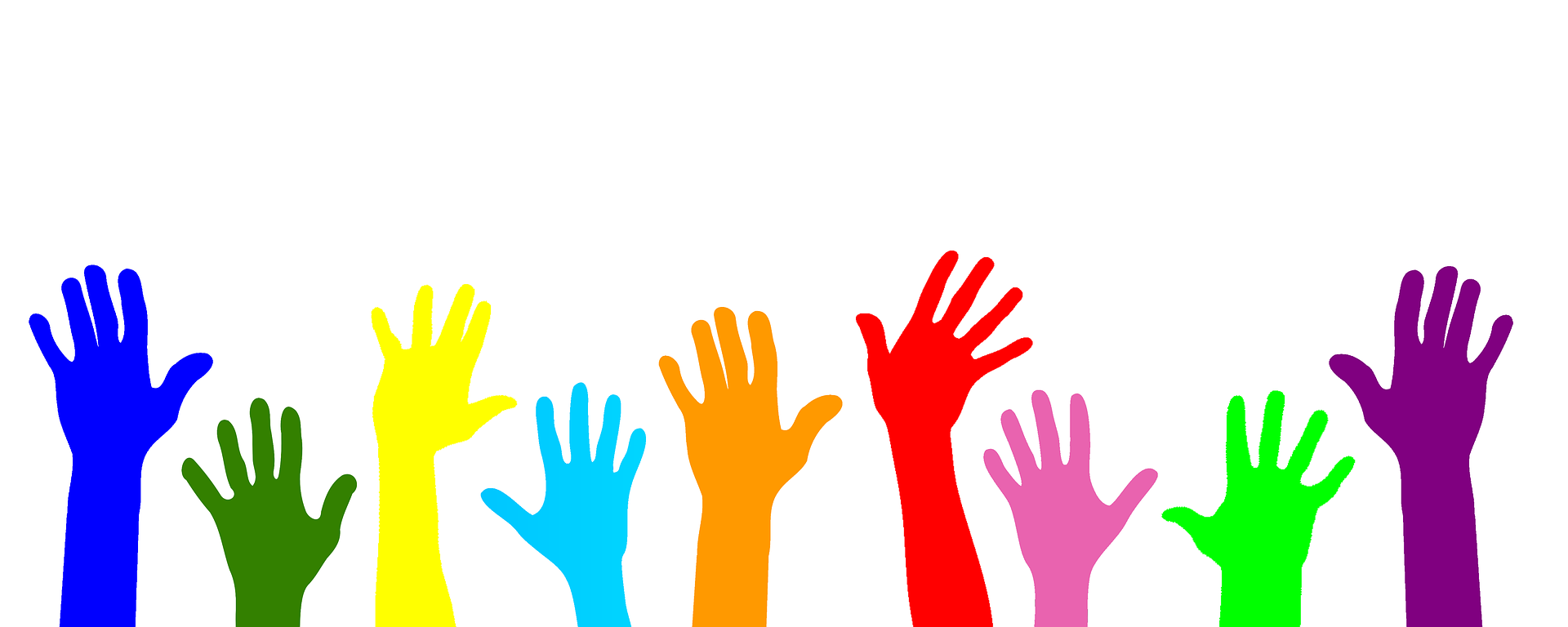 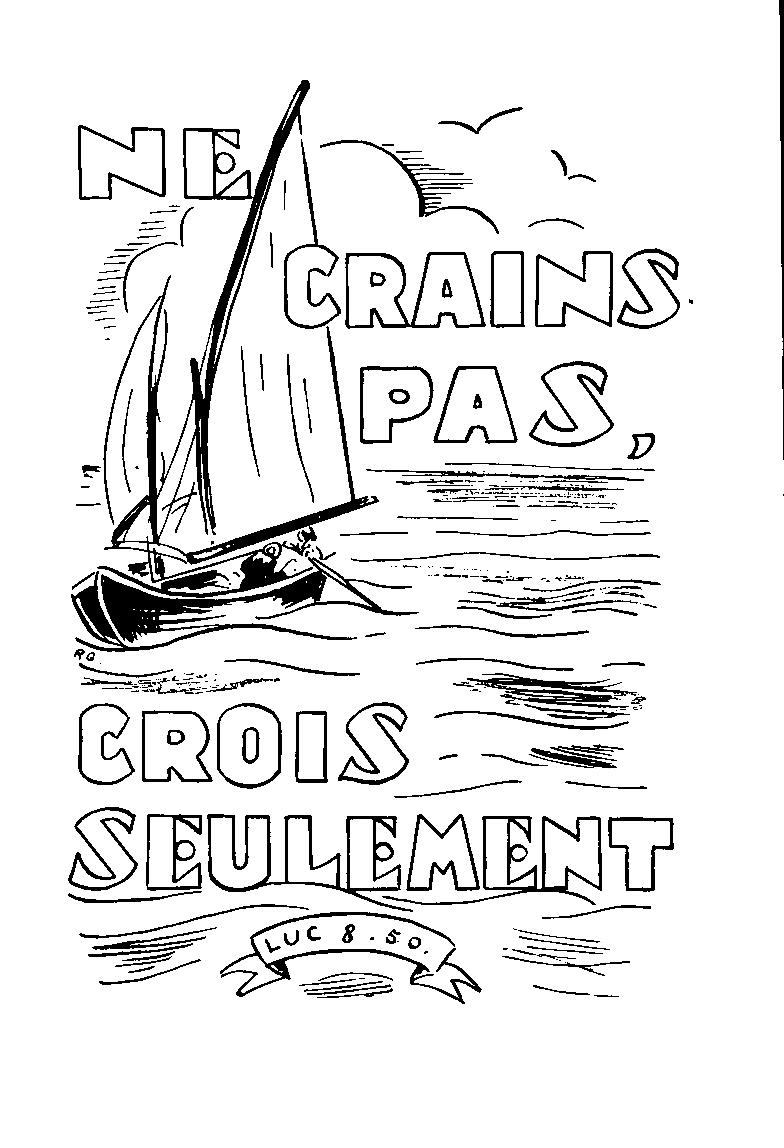 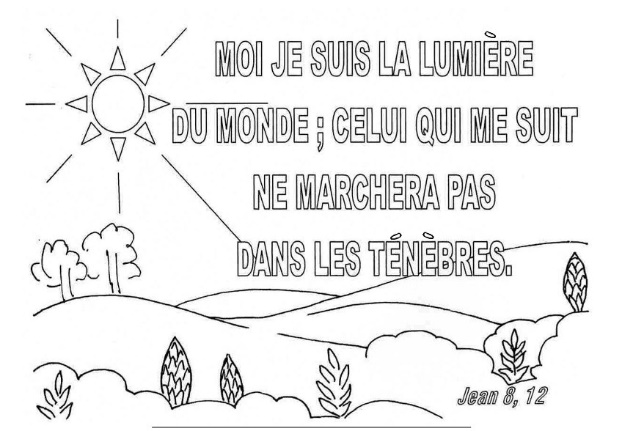 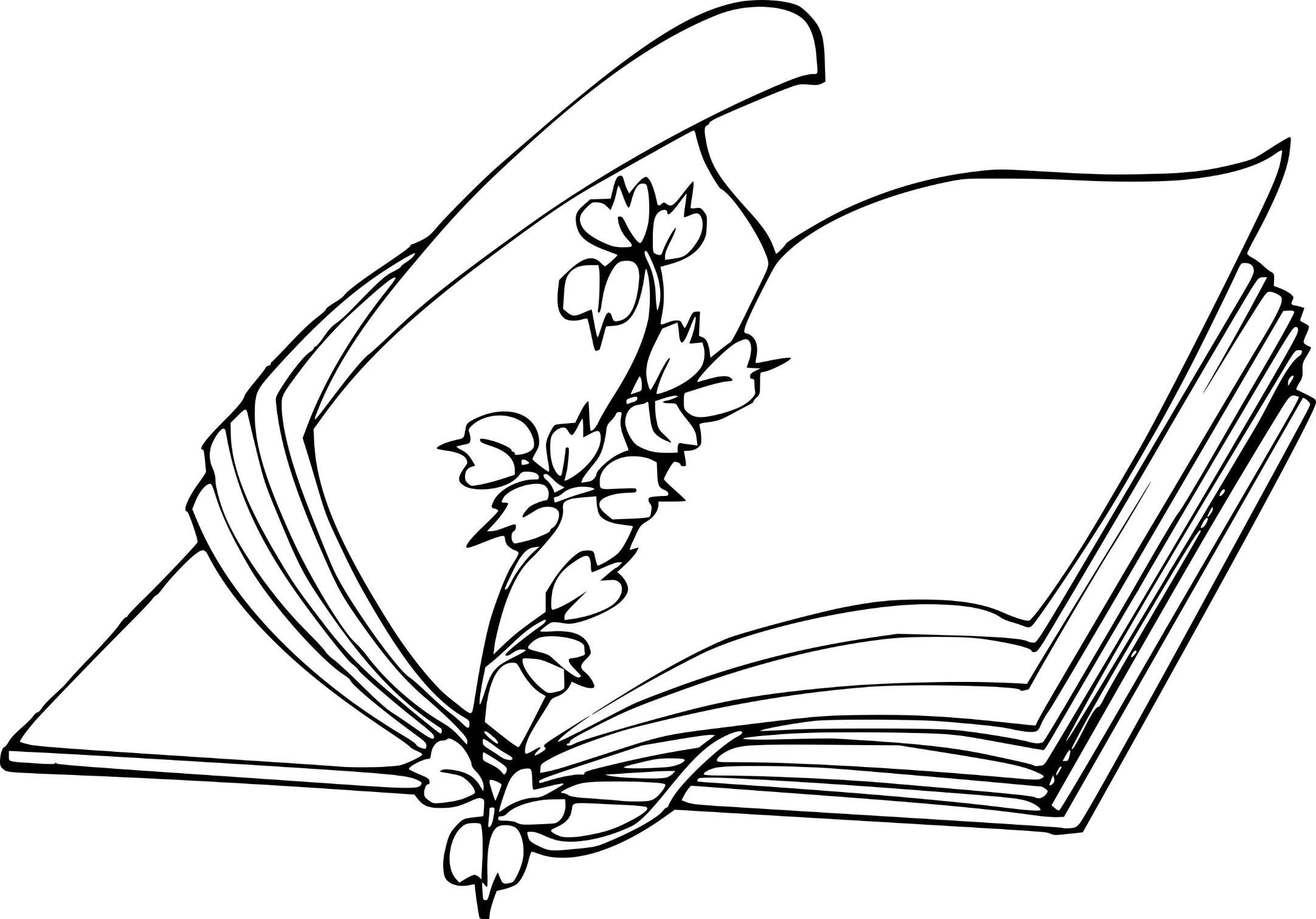